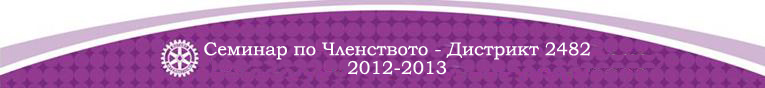 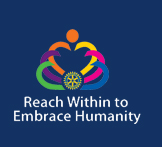 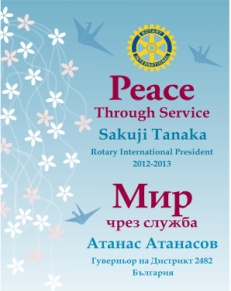 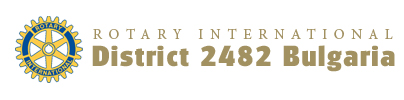 Семинар по членство
Дистрикт 2482
2012 – 2013
Асеновград, Хотел “Сани”
7 – 8 Април 2012
1
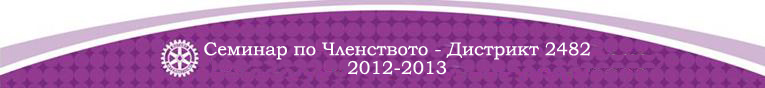 ЧЛЕНСТВОТО У НАС И ПО СВЕТА В ЦИФРИ
Александър М. Александров (ID: 5972651)
Ротари клуб Бургас (ID: 29217)
АДГ 2012 – 2013 Зона XVII
2
Въведение в света на Ротари
Най – старата организация с идеална цел в света
 34 хил. клуба в повече от 200 страни и географски региона
 Над 1.2 млн. членове
 13 200 Интеракт клуба; 8 500 Ротаракт клуба
 7 000 Ротариански обществени групи
 532 Ротариански дистрикта
 34 Зони
(Към 01 юли 2011 г.)
 РД 2482 – България е в Зона 20
3
Организация на Ротари			www.rotary-bulgaria.org
В Ротари работата се извършва основно на клубно ниво.

Предназначението на дистриктната и международните структури е да подкрепят, подпомагат и координират службата на клубовете в полза на техните общности и света.
4
Клубовете					www.rotary-bulgaria.org
5
Дистриктите					www.rotary-bulgaria.org
6
Борд на Директорите на RI		www.rotary-bulgaria.org
7
Секретариат					www.rotary-bulgaria.org
8
Членство. Източници.
Ротари клубовете, дистриктните лидери, както и всички ротарианци могат да използват следната информация, анализи, статистически данни, доклади и проучвания на сайта на RI за да развиват и поддържат членството:

[0000 Membership resources]
(Средства и възможности относно членството)
http://www.rotary.org/en/Members/GeneralInformation/MembershipResources/

За допълнителна информация: 
e-mail: membershipquestions@rotary.org
9
Членство. Тенденции и данни.
RI предлага на своите клубове и дистрикти разнообразие от данни и статистика, които могат да бъдат използвани при планиране и развитие на членството.
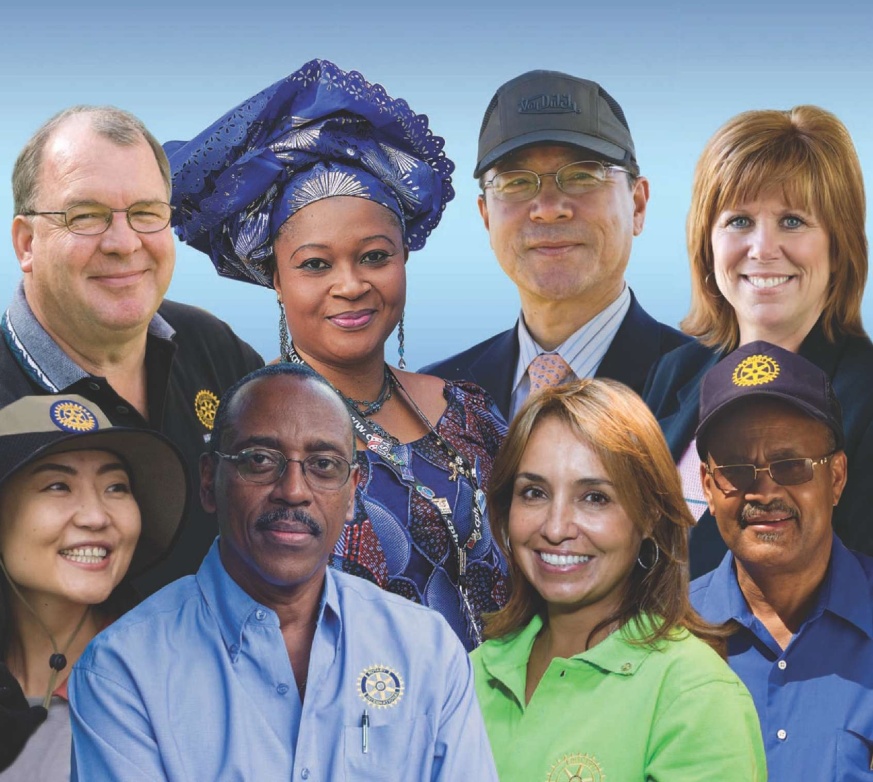 10
Послание 1
* За да има възможност  това да се случва и вътре, в рамките на нашия Дистрикт – клубните офицери трябва да бъдат насърчавани, при необходимост подлагани и на “приятелски натиск”, за да подават исканата от дистриктния екип информация, в т.ч. и отнасяща се за движението на членския състав по клубовете. Това не е прищявка или самоцел. Нашият Дистрикт е млад, с течение на годините ще се натрупа информация, която да послужи за основа на анализи и планиране на членството.
11
Послание 2
** За да е вярна и актуална информацията на RI, клубните офицери трябва да бъдат насърчавани, при необходимост подлагани и на “приятелски натиск”, за да подават регламентираната по нашите правила информация към www.rotary.org; редовно да се актуализират данните за членовете на клуба и избраните клубни бордове; навреме да се изпращат SAR-формите; компетентно да се отразява приноса към Ротари Фондацията и т.н.
12
RI MR Нарастване и задържане на членове 1
13
RI MR Нарастване и задържане на членове 2
14
RI MR Клубни членове – по страни - 1
Членството по държави
[0101 Club Member Count by Country]
Към 29 Февр. 2012
Примери
15
RI MR Клубни членове – по страни - 2
Членството по държави
Към 29 Февруари 2012
Примери
продълж.
16
RI MR Изменения в членството - RI
Динамика за последните две години
[0102 Comparison to Start Figures]
17
RI MR Изменения в членството – Зона 20
Обобщение за Зона 20		[0102 Comparison to Start Figures]
Africa, Middle East, Armenia, Azerbaijan, Georgia, Gibraltar, Greece, Tajikistan, Turkey, Kazakhstan, Kosovo, Kyrgyzstan, Macedonia, Serbia & Montenegro, Bulgaria
18
RI MR Изменения в членството – Зона 20
Зона 20 – по Дистрикти		[0102 Comparison to Start Figures]
Зона 20 - 1 част
Africa, Middle East, Armenia, Azerbaijan, Georgia, Gibraltar, Greece, Tajikistan, Turkey, Kazakhstan, Kosovo, Kyrgyzstan, Macedonia, Serbia & Montenegro, Bulgaria
19
RI MR Изменения в членството – Зона 20
Зона 20 – по Дистрикти -  продължение	[0102 Comparison to Start Figures]
Зона 20 - 2 част
20
RI MR Изменения в членството – Дистрикт 2482
Динамика на изменение на членството за последните две години  - Дистрикт 2482 – България
[0102 Comparison to Start Figures]
21
Средна големина на клубовете по региони
22
Ден на клубната среща
23
Време на клубната среща
24
Членството в Ротари по региони
25
Демографски данни – Централна и Източна Европа - 1
Съотношение мъже/жени
Мъже: 82%		Жени: 18%
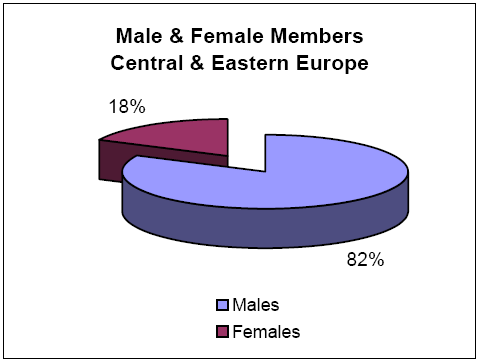 26
Демографски данни – Централна и Източна Европа - 2
Години членство
Най-много са ротарианците с 6-10 години членство – 33%
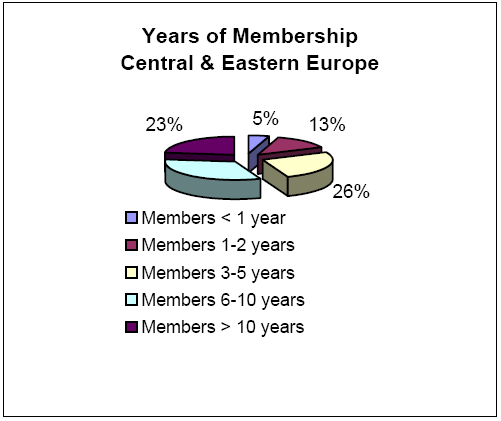 27
Демографски данни – Централна и Източна Европа - 3
Възрастов състав
Ротарианците на възраст 50-59 години преобладават – 38%
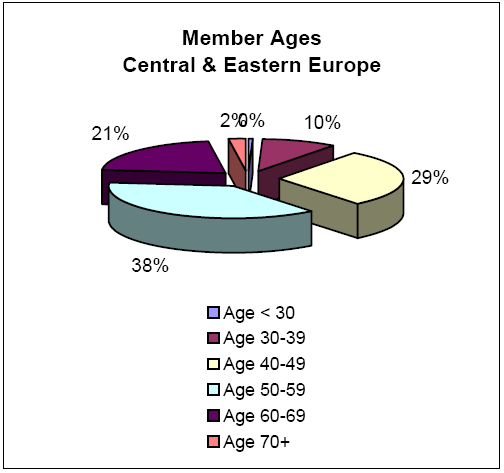 28
Демографски данни – Централна и Източна Европа - 4
Съотношение работещи/пенсионери
Работещи: 90%; Пенсионери: 10%
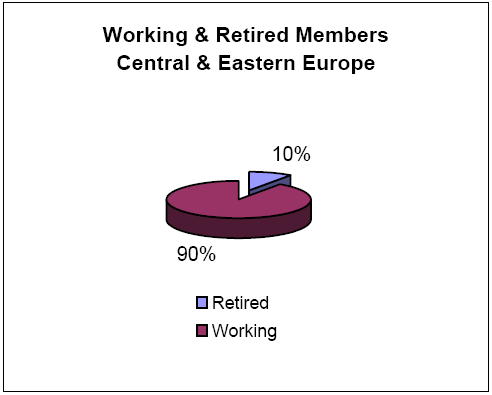 29
Топ 40							(1 – 20)
30
Топ 40							(21 – 40)
31
Жените в Ротари - 1
32
Жените в Ротари – 2
33
Жените в Ротари - 3
34
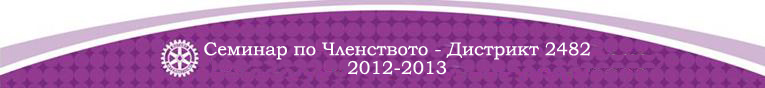 Дистрикт 2482
2012 – 2013
Асеновград, Хотел “Сани”
7 – 8 Април 2012

Благодаря за вниманието
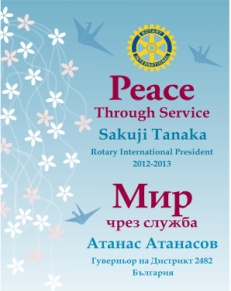 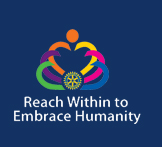 35